One fund.
Many benefits.
Investments are not FDIC-insured, nor are they deposits of or guaranteed by a bank or any other entity, so they may lose value.
RPGEPO-233-0624O  CGD/9768-S99478
© 2024 Capital Group. All rights reserved.
1
[Speaker Notes: Good [morning/afternoon].
My name is [name], and I’m a [title] with [firm’s name]. 
Your employer has asked me to talk with you about saving for retirement with target date funds.
I’m excited to tell you about Capital Group Target Date Retirement Blend Series funds and the benefits of investing in one. Let’s get started.
[CLICK]]
“To plant a garden is to believe in tomorrow.”
Audrey Hepburn
Actress and humanitarian
2
[Speaker Notes: Actress and humanitarian Audrey Hepburn once said: “To plant a garden is to believe in tomorrow.”
Much like planting a garden, you have to plan ahead for retirement — and the earlier you start, the better your potential for success. 
But with just 18% of American workers feeling very confident that they'll have enough money, according to the Employee Benefits Research Institute's 2023 Retirement Confidence Survey published April 27, 2023, most of us could use some help planning for tomorrow. 
[CLICK]]
Choosing a single target date fund helps:
Take uncertainty out of choosing investments
Make investing for retirement easier
3
[Speaker Notes: Today I want to share three reasons target date funds make investing for retirement easy.
First: A target date fund simplifies investing for retirement because you don’t have to choose a variety of different investments. To give you an example, your employer has selected the Capital Group Target Date Retirement Blend Series for your plan. Each of the Series’ target date funds contains a broad mix of investments that were selected by the Capital Group Target Date Solutions Committee, a group of experienced investment professionals who also actively monitor each fund. 
Each target date fund is made up of a broad range of investments and is designed to meet your changing financial needs over time, so you can choose a single fund as your overall portfolio.
Target date funds are designed to help you invest for retirement now and generate income later with just one easy-to-use portfolio.
[CLICK]]
… designed to be the only investment you need
A target date fund is …
4
[Speaker Notes: Second reason: A target date fund is designed to be the only investment you need. 
That’s because the investment mix changes from a more growth-oriented focus to a more income-oriented focus as the fund gets closer to its target date. This means you don’t have to worry about changing your investment strategy as long as your anticipated retirement date stays the same.
[CLICK]]
An investment mix that changes over time
Capital Group Target Date Retirement Blend Series’ objective-based glide path
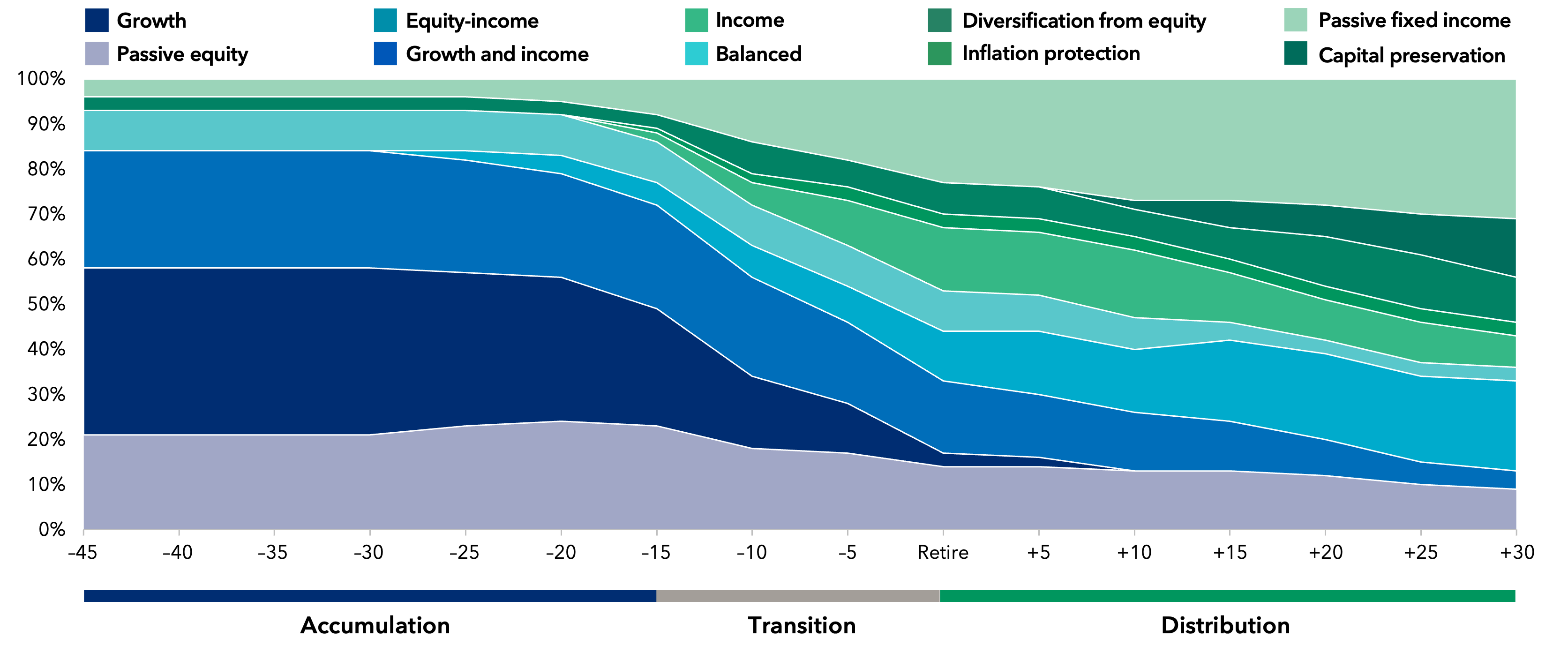 Although the target date portfolios are managed for investors on a projected retirement date time frame, the allocation strategy does not guarantee that investors’ retirement goals will be met. Investment professionals manage the portfolio, moving it from a more growth-oriented strategy to a more income-oriented focus as the target date gets closer. The target date is the year that corresponds roughly to the year in which an investor is assumed to retire and begin taking withdrawals. Investment professionals continue to manage each portfolio for approximately 30 years after it reaches its target date.
The target allocations shown are as of January 31, 2024, and are subject to the oversight committee’s discretion. The investment adviser anticipates assets will be invested within a range that deviates no more than 10% above or below the allocations shown in the characteristics statement. Underlying funds may be added or removed during the year. Passive funds are managed to deliver a pattern of results consistent with an index, unlike Capital Group funds, which are managed to specific objectives, as illustrated. For that reason, within our investment process we do not categorize passive funds to Capital Group’s investment framework.
5
[Speaker Notes: This chart, which is called a glide path, helps show how the investments in a target date fund change over time:
[CLICK]
Moving left to right, you see that stocks play a larger role in each fund’s makeup or mix when the target retirement date is years away. That’s because stocks have potential for higher returns, but they’re also more vulnerable to market declines. 
[CLICK]
As you continue toward the target retirement date, which is the year that corresponds roughly to the year you intend to retire, and begin taking withdrawals, the mix gradually shifts to include more bonds. Bonds tend to rise and fall less dramatically than stocks, but typically don’t offer as much potential for growth.
This approach helps emphasize investment growth when you’re younger — when your investments can take on more market risk because you have time on your side — and this approach can help reduce the impact of market declines as you near retirement and start preparing to take retirement withdrawals.
[CLICK]
Capital Group’s target date funds are also managed for approximately 30 years beyond the target retirement date. So the allocation to bonds continues to increase through retirement, which can help provide a measure of protection during stock market declines. 
[CLICK]]
Choose the fund that corresponds roughly to the year you plan to retire
It’s easy to get started:
6
[Speaker Notes: Reason #3: Getting started with a target date fund is easy because you simply choose the fund that corresponds roughly to the year you plan to retire.
Let me show you an example.
[CLICK]]
Choosing your target date fund is easy
When do you plan to retire?
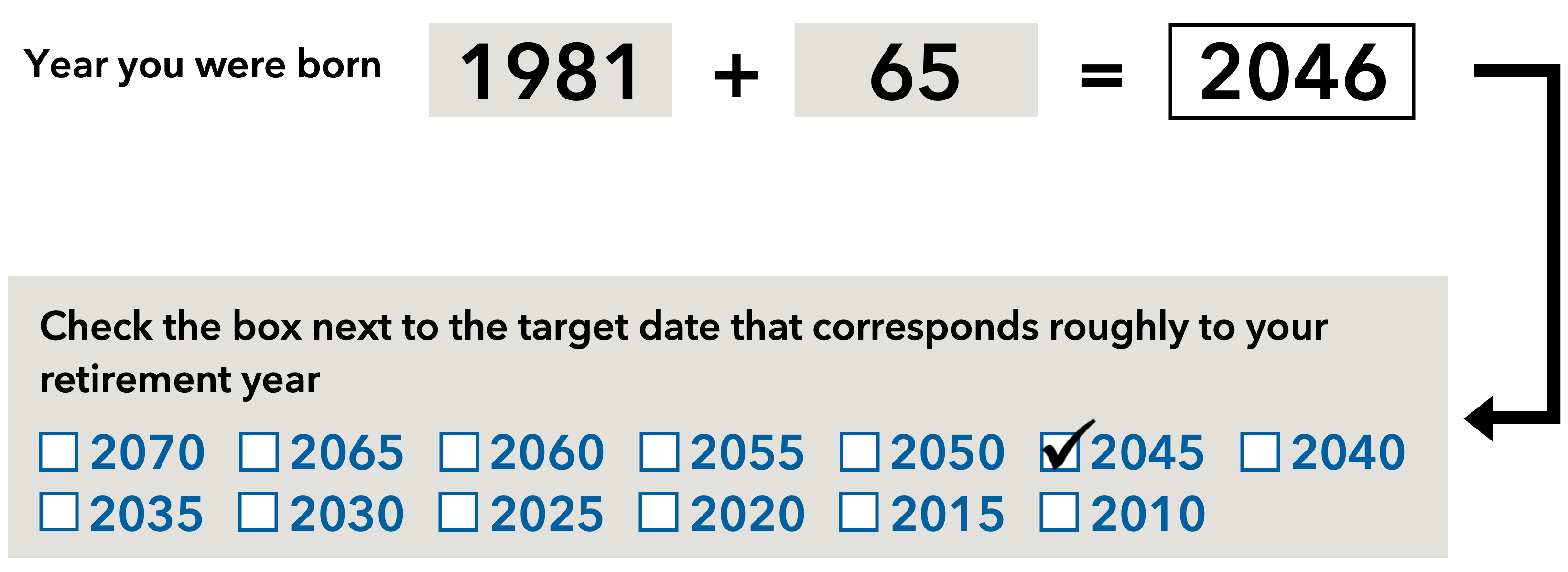 7
[Speaker Notes: [CLICK]
Start with your birth year. Let’s use 1981 as an example.
[CLICK]
Then determine what age you expect to retire. This is age 65 for many investors, but may be different for you.
[CLICK] 
Add your birth year and the age you plan to retire to get your approximate retirement year.  In this example, that would be 2046.
[CLICK]
Then choose the target date fund that corresponds roughly to your retirement year. 
That’s it! You just chose your target date fund. As we saw earlier, that single fund choicegives you a broad mix of investments that changes over time to help you pursue your retirementgoals. Plus, each fund may be professionally managed for approximately 30 years beyond the target date so you can continue to use your fund well into retirement.
[CLICK]]
The Capital Advantage®
Pursuing superior investment outcomes for more than 90 years
A seasoned group of investment professionalsmonitors the series*
*	Members of the Target Date Solutions Committee average 30 years of investment industry experience as of December 31, 2022.
8
[Speaker Notes: Not all investment managers or target date series are created equal. Let’s talk about just a few things that help set Capital Group apart from the rest.
[CLICK]
Capital Group is one of the nation’s largest investment managers. For more than 90 years, the firm has been pursuing superior outcomes for long-term investors like you.
[CLICK]
The funds in the series are monitored by the Target Date Solutions Committee, a team of seasoned investment professionals with diverse backgrounds. With an average of 29 years of investment industry experience (as of December 31, 2023), they review and adjust the investment mix of each target date fund.
[CLICK]]
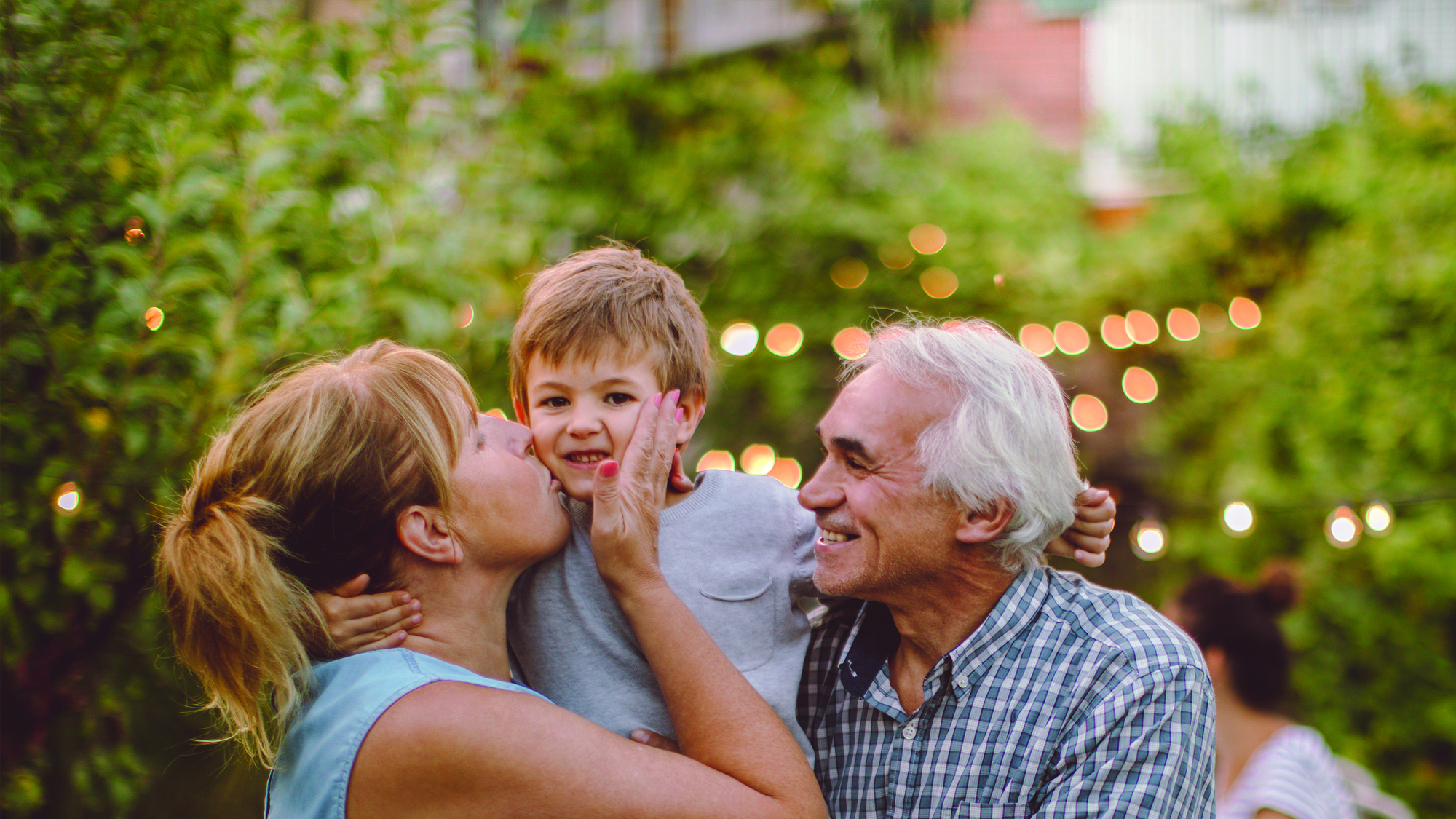 Start today. 
Plant a seed for retirement.
© 2024 Capital Group. All rights reserved.
9
[Speaker Notes: Now it’s time for you to plant a seed for your future by saving for retirement. 
As you’ve seen today, Capital Group target date funds can make it easy to get started: 
They take the uncertainty out of choosing investments. With a single fund, you actually get a wide range of investment types to help balance market risk and growth.
With a diverse investment mix that automatically changes over time, a target date fund is designed to be the only retirement investment you need.
It’s easy to choose your fund based on your approximate retirement year.
Capital Group emphasizes professional investment management and has a commitment to low fees.
For more information about Capital Group target date funds, please visit your plan’s website or contact your human resources representative. 
[CLICK]]
Important information
Important information about objectives, risks, charges and expenses for collective investment trusts is contained in the Characteristics Statement, which can be obtained from Capital Group or participants’ plan provider or employer.
10
[Speaker Notes: [Note to financial professional: Please refer to slide.]]
Important information
All Capital Group trademarks mentioned are owned by The Capital Group Companies, Inc., an affiliated company or fund. All other company and product names mentioned are the property of their respective companies.
This content, developed by Capital Group, home of American Funds, should not be used as a primary basis for investment decisions and is not intended to serve as impartial investment or fiduciary advice.
Collective investment trusts (CITs) are available for investment only to certain qualified retirement plans. Capital Group CITs are maintained by Capital Bank and Trust Company (“trustee”), which has retained an affiliate to serve as investment adviser to the trustee.
Capital Client Group, Inc.
11
[Speaker Notes: [Note to financial professional: Please refer to slide.]]
One fund.
Many benefits.
RPGEPO-233-0624O  CGD/9768-S99478
© 2024 Capital Group. All rights reserved.
12
[Speaker Notes: [Note to financial professional: Thank employees for attending, take any questions they have and let them know how to get in touch with you if they need further assistance.]
I’d be happy to take any questions at this point.
[CLICK]]